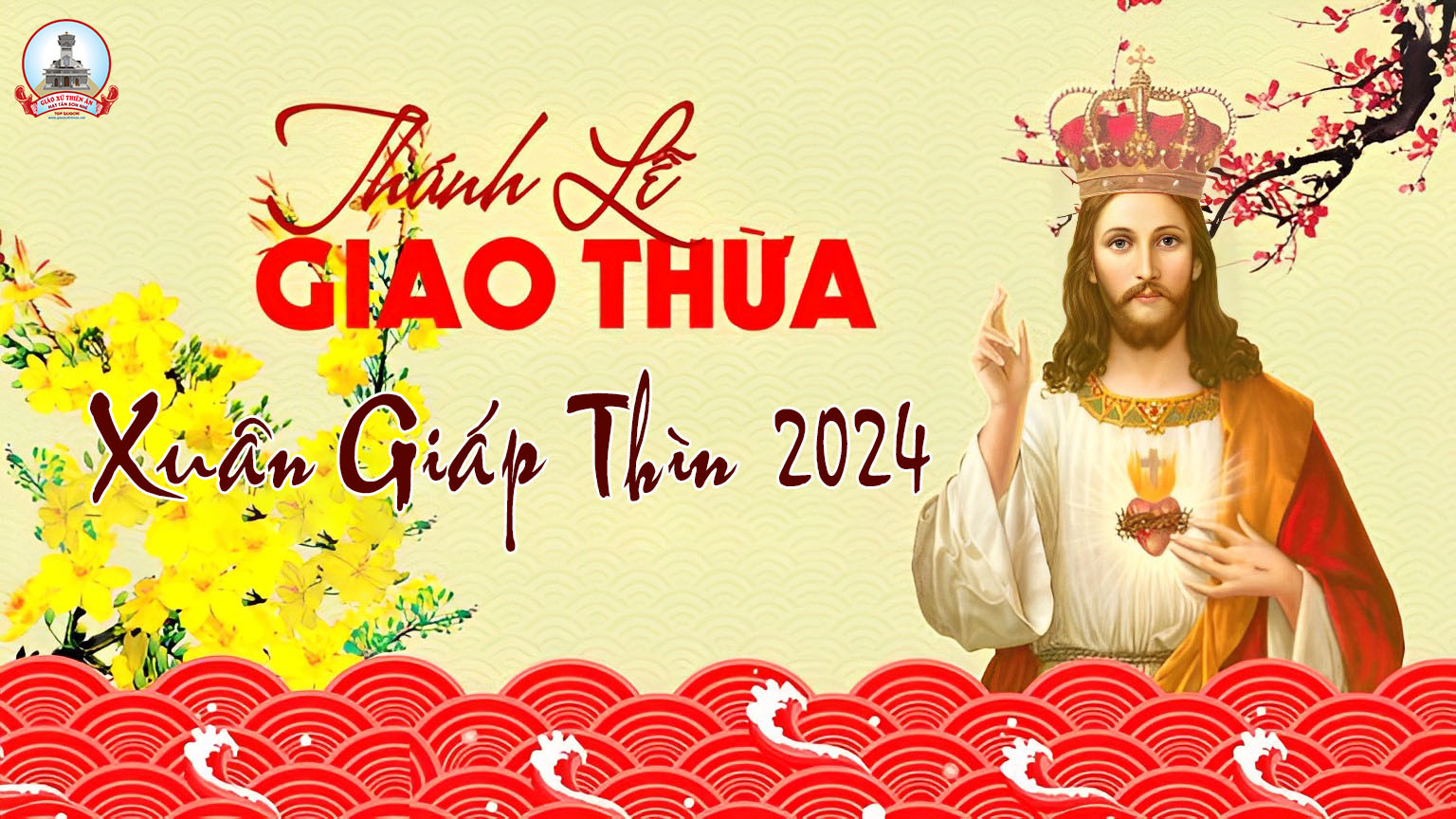 TẬP HÁT CỘNG ĐOÀN
Đk: Ơn phù trợ tôi đến từ Thiên Chúa, Đấng dựng nên cả đất trời.
Alleluia-alleluia:
Phúc thay kẻ lắng nghe và tuân giữ lời Thiên Chúa.
Alleluia…
Ca Nhập Lễ
NGÀY XUÂN CẦU NGUYỆN
Hoài Đức
Đk: Chúa ôi! Nay ngày xuân, hồn con say sưa trong sắc hương. Thoáng muôn cung ca đàn, nhịp lừng vang hoà với thiều quang. Dâng trái tim trung trinh, chúng con mừng Danh Thánh…
… Xin Chúa khoan nhân, ban xuống muôn ân cho chúng con một năm thắm tươi. Xin Chúa khoan nhân ban xuống muôn ân cho chúng con một năm sáng ngời.
Tk1: Lòng con thiết tha muôn vàn: Xin cho sống trên trần gian đầy dư phúc ân hồn xác, nhất tâm phụng thờ Chúa xuân.
Đk: Chúa ôi! Nay ngày xuân, hồn con say sưa trong sắc hương. Thoáng muôn cung ca đàn, nhịp lừng vang hoà với thiều quang. Dâng trái tim trung trinh, chúng con mừng Danh Thánh…
… Xin Chúa khoan nhân, ban xuống muôn ân cho chúng con một năm thắm tươi. Xin Chúa khoan nhân ban xuống muôn ân cho chúng con một năm sáng ngời.
Tk2: Lòng con thiết tha muôn vàn: Trông mong Chúa ban hồng ân mẹ cha quyến thân bằng hữu, sống lâu xác hồn hỉ hoan.
Đk: Chúa ôi! Nay ngày xuân, hồn con say sưa trong sắc hương. Thoáng muôn cung ca đàn, nhịp lừng vang hoà với thiều quang. Dâng trái tim trung trinh, chúng con mừng Danh Thánh…
… Xin Chúa khoan nhân, ban xuống muôn ân cho chúng con một năm thắm tươi. Xin Chúa khoan nhân ban xuống muôn ân cho chúng con một năm sáng ngời.
Tk3: Lòng con thiết tha muôn vàn: Xin cho nước non Việt Nam toàn dân nhất tâm đoàn kết, sống vui trên nền Phúc âm.
Đk: Chúa ôi! Nay ngày xuân, hồn con say sưa trong sắc hương. Thoáng muôn cung ca đàn, nhịp lừng vang hoà với thiều quang. Dâng trái tim trung trinh, chúng con mừng Danh Thánh…
… Xin Chúa khoan nhân, ban xuống muôn ân cho chúng con một năm thắm tươi. Xin Chúa khoan nhân ban xuống muôn ân cho chúng con một năm sáng ngời.
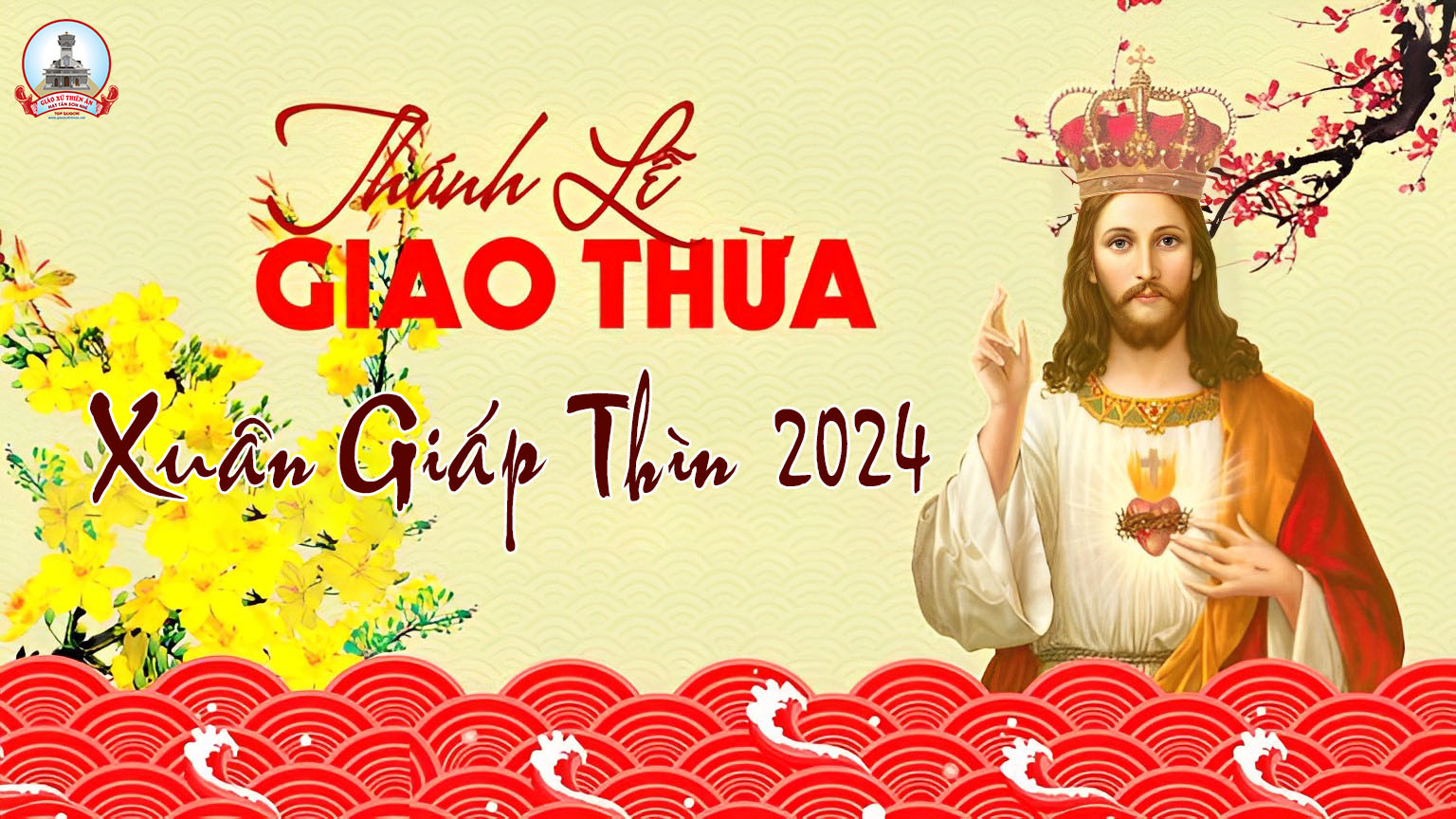 KINH VINH DANH
Ca Lên Đi 2
Chủ tế: Vinh danh Thiên Chúa trên các tầng trời. Và bình an dưới thế, bình an dưới thế cho người thiện tâm.
Chúng con ca ngợi Chúa. Chúng con chúc tụng Chúa. Chúng con thờ lạy Chúa. Chúng con tôn vinh Chúa. Chúng con cảm tạ Chúa vì vinh quang cao cả Chúa.
Lạy Chúa là Thiên Chúa, là Vua trên trời, là Chúa Cha toàn năng. Lạy Con Một Thiên Chúa, Chúa Giê-su Ki-tô.
Lạy Chúa là Thiên Chúa, là Chiên Thiên Chúa, là Con Đức Chúa Cha. Chúa xoá tội trần gian, xin thương, xin thương, xin thương xót chúng con.
Chúa xoá tội trần gian, xin nhận lời chúng con cầu khẩn. Chúa ngự bên hữu Đức Chúa Cha, xin thương, xin thương, xin thương xót chúng con.
Vì lạy Chúa Giê-su Ki-tô, chỉ có Chúa là Đấng Thánh, chỉ có Chúa là Chúa, chỉ có Chúa là Đấng Tối Cao, cùng Đức Chúa Thánh Thần trong vinh quang Đức Chúa Cha. A-men. A-men.
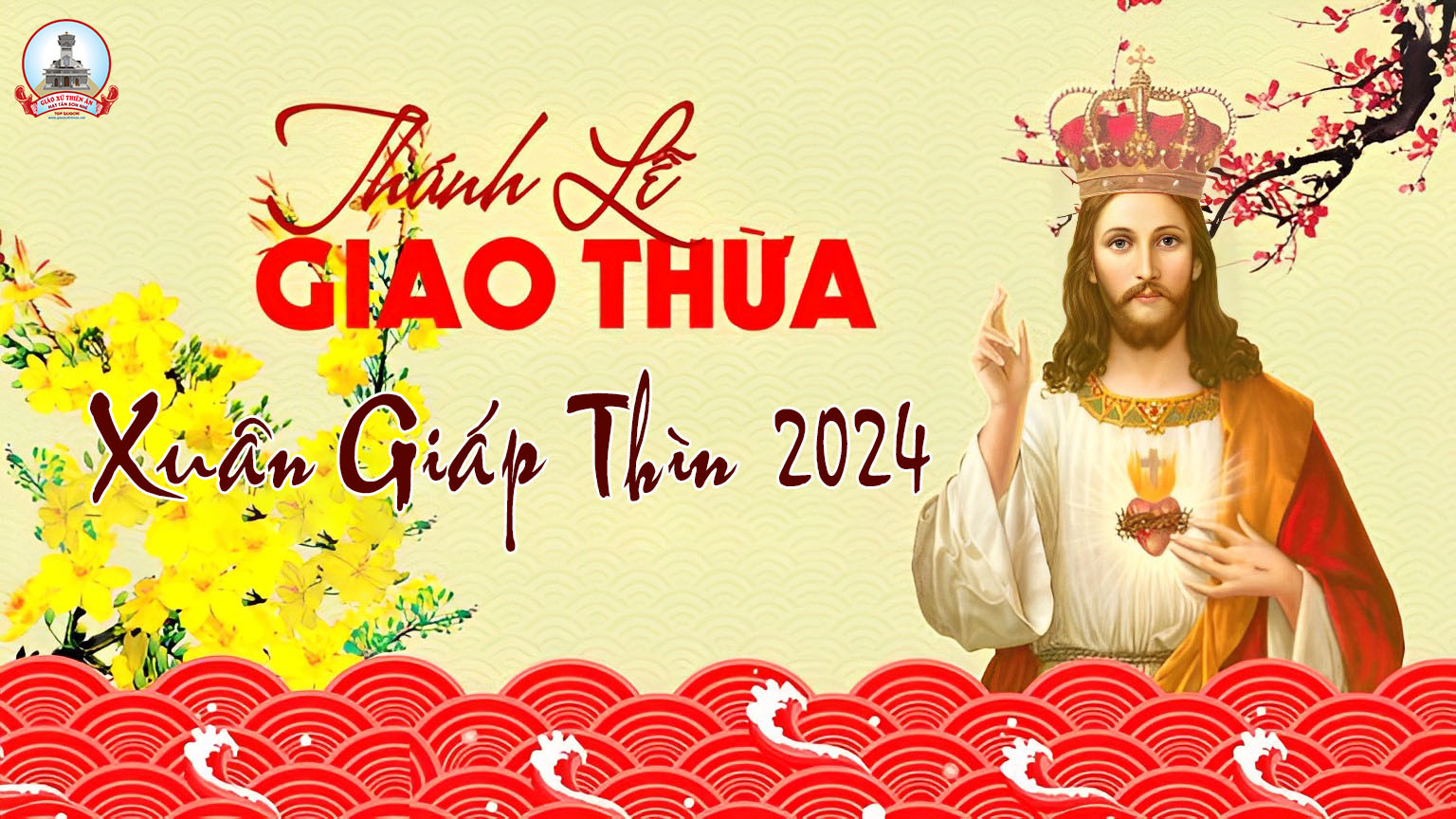 Thánh Vịnh 120
Kim Long
(4 câu)
Đk: Ơn phù trợ tôi đến từ Thiên Chúa, Đấng dựng nên cả đất trời.
Tk1: Ngước mắt nhìn lên rặng núi, ơn phù trợ tôi đến từ nơi nao? Ơn phù trợ tôi đến từ Thiên Chúa, Đấng dựng nên cả đất trời.
Đk: Ơn phù trợ tôi đến từ Thiên Chúa, Đấng dựng nên cả đất trời.
Tk2: Chúa giữ bạn không trật bước, xin Ngài đừng quên, thiếp ngủ khi nao. Tay Ngài chở che Is-ra-el đó, nỡ nào lại ngủ thiếp được.
Đk: Ơn phù trợ tôi đến từ Thiên Chúa, Đấng dựng nên cả đất trời.
Tk3: Chính Chúa chở che bạn đó, vẫn ở kề bên giữ gìn bạn liên. Ban ngày vầng ô chẳng hề gây biến, tối về trăng chẳng tác hại.
Đk: Ơn phù trợ tôi đến từ Thiên Chúa, Đấng dựng nên cả đất trời.
Tk4: Chúa giúp vượt bao hiểm yếu, sinh mạng bạn luôn mãi được an khang, khi bạn vào ra, lúc bạn lui tới, lúc này đây và mãn đại.
Đk: Ơn phù trợ tôi đến từ Thiên Chúa, Đấng dựng nên cả đất trời.
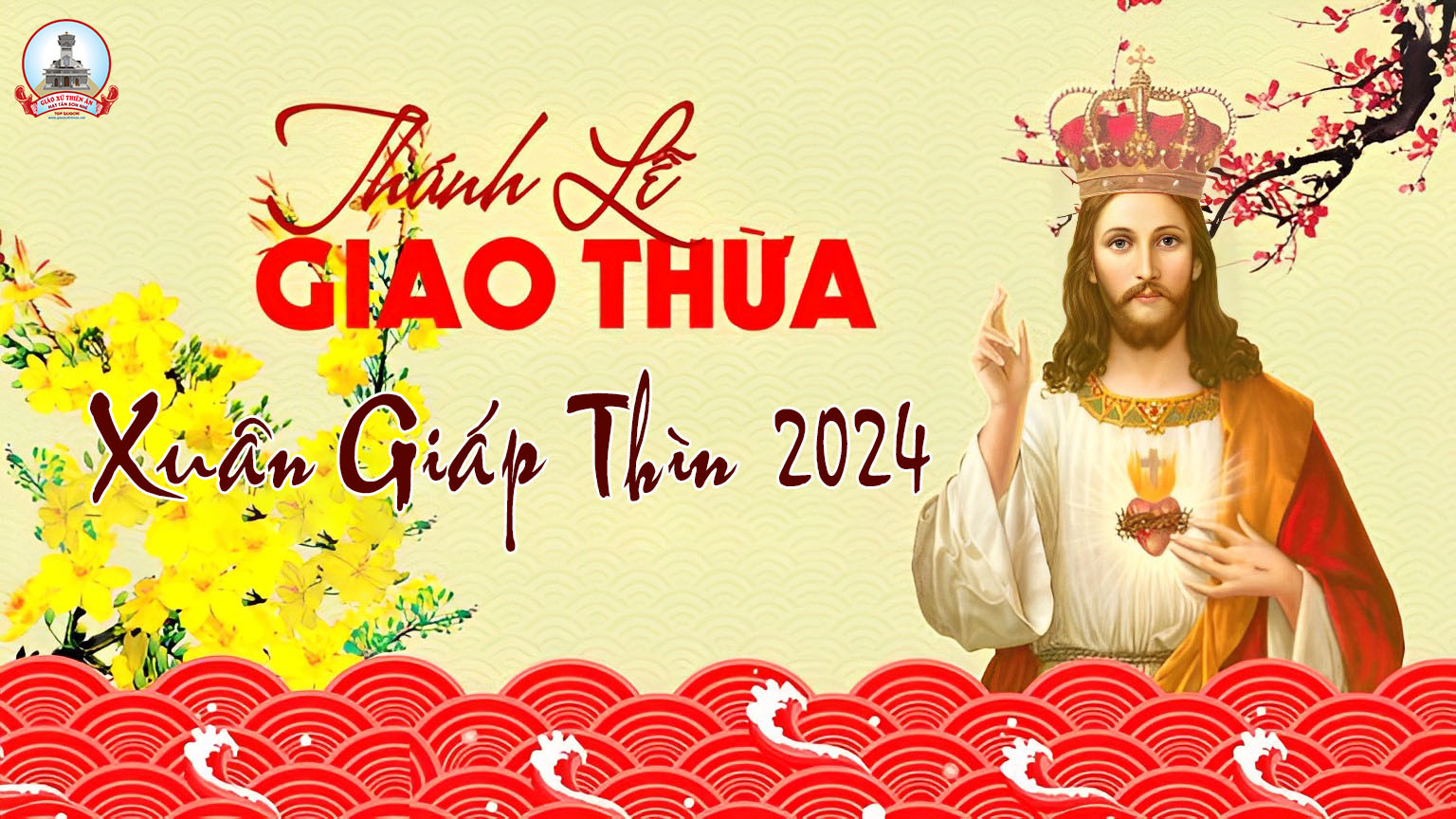 Alleluia-alleluia:
Phúc thay kẻ lắng nghe và tuân giữ lời Thiên Chúa.
Alleluia…
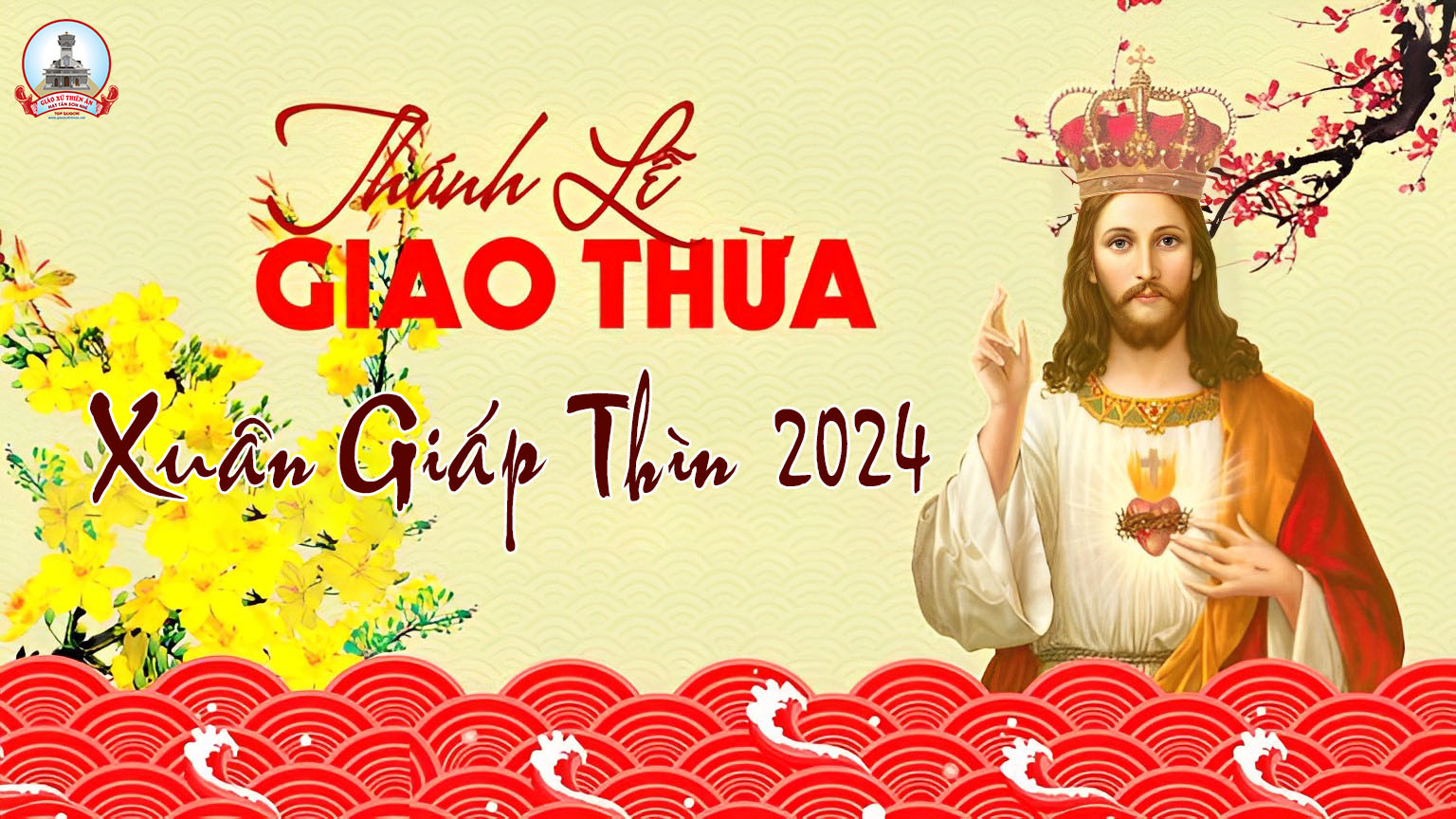 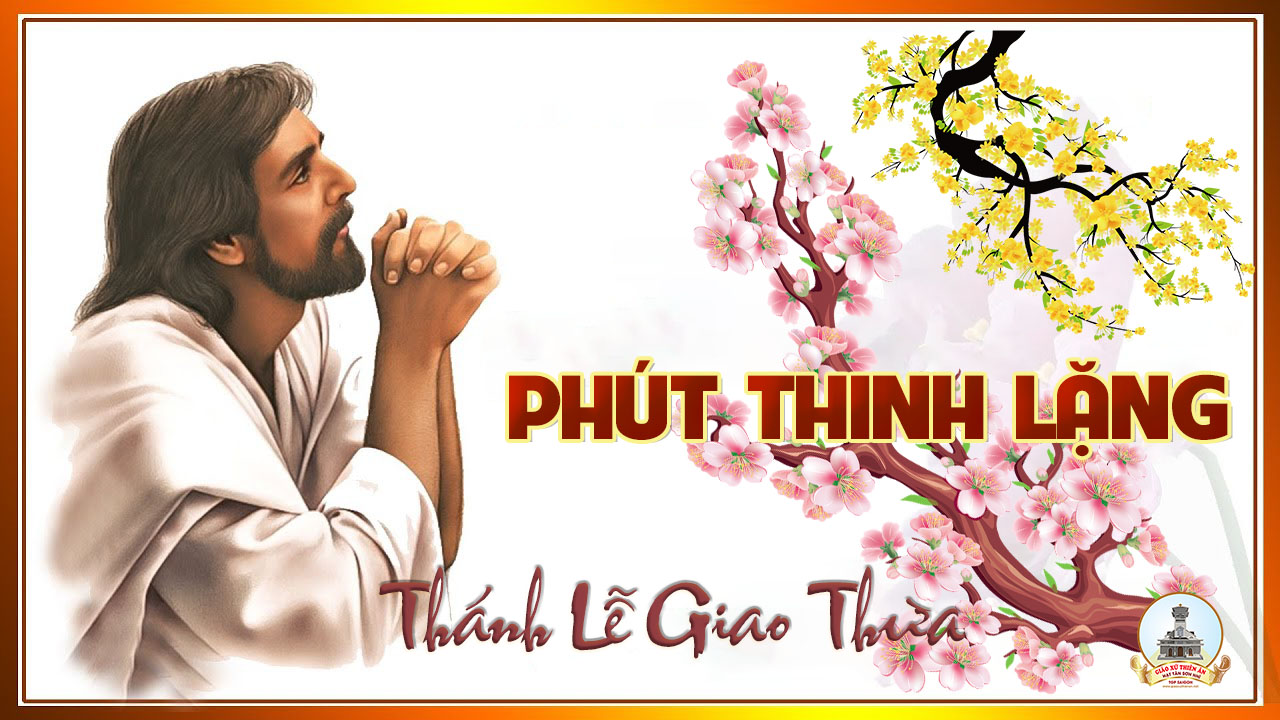 KINH TIN KÍNH
Tôi tin kính một Thiên Chúa là Cha toàn năng, Đấng tạo thành trời đất, muôn vật hữu hình và vô hình.
Tôi tin kính một Chúa Giêsu Kitô, Con Một Thiên Chúa, sinh bởi Đức Chúa Cha từ trước muôn đời.
Người là Thiên Chúa bởi Thiên Chúa, Ánh Sáng bởi Ánh Sáng, Thiên Chúa thật bởi Thiên Chúa thật,
được sinh ra mà không phải được tạo thành, đồng bản thể với Đức Chúa Cha, nhờ Người mà muôn vật được tạo thành.
Vì loài người chúng ta và để cứu độ chúng ta, Người đã từ trời xuống thế.
Bởi phép Đức Chúa Thánh Thần, Người đã nhập thể trong lòng Trinh Nữ Maria, và đã làm người.
Người chịu đóng đinh vào thập giá vì chúng ta, thời quan Phongxiô Philatô. Người chịu khổ hình và mai táng, ngày thứ ba Người sống lại như lời Thánh Kinh.
Người lên trời, ngự bên hữu Đức Chúa Cha, và Người sẽ lại đến trong vinh quang để phán xét kẻ sống và kẻ chết, Nước Người sẽ không bao giờ cùng.
Tôi tin kính Đức Chúa Thánh Thần là Thiên Chúa và là Đấng ban sự sống, Người bởi Đức Chúa Cha và Đức Chúa Con mà ra,
Người được phụng thờ và tôn vinh cùng với Đức Chúa Cha và Đức Chúa Con. Người đã dùng các tiên tri mà phán dạy.
Tôi tin Hội Thánh duy nhất thánh thiện công giáo và tông truyền.
Tôi tuyên xưng có một Phép Rửa để tha tội. Tôi trông đợi kẻ chết sống lại và sự sống đời sau. Amen.
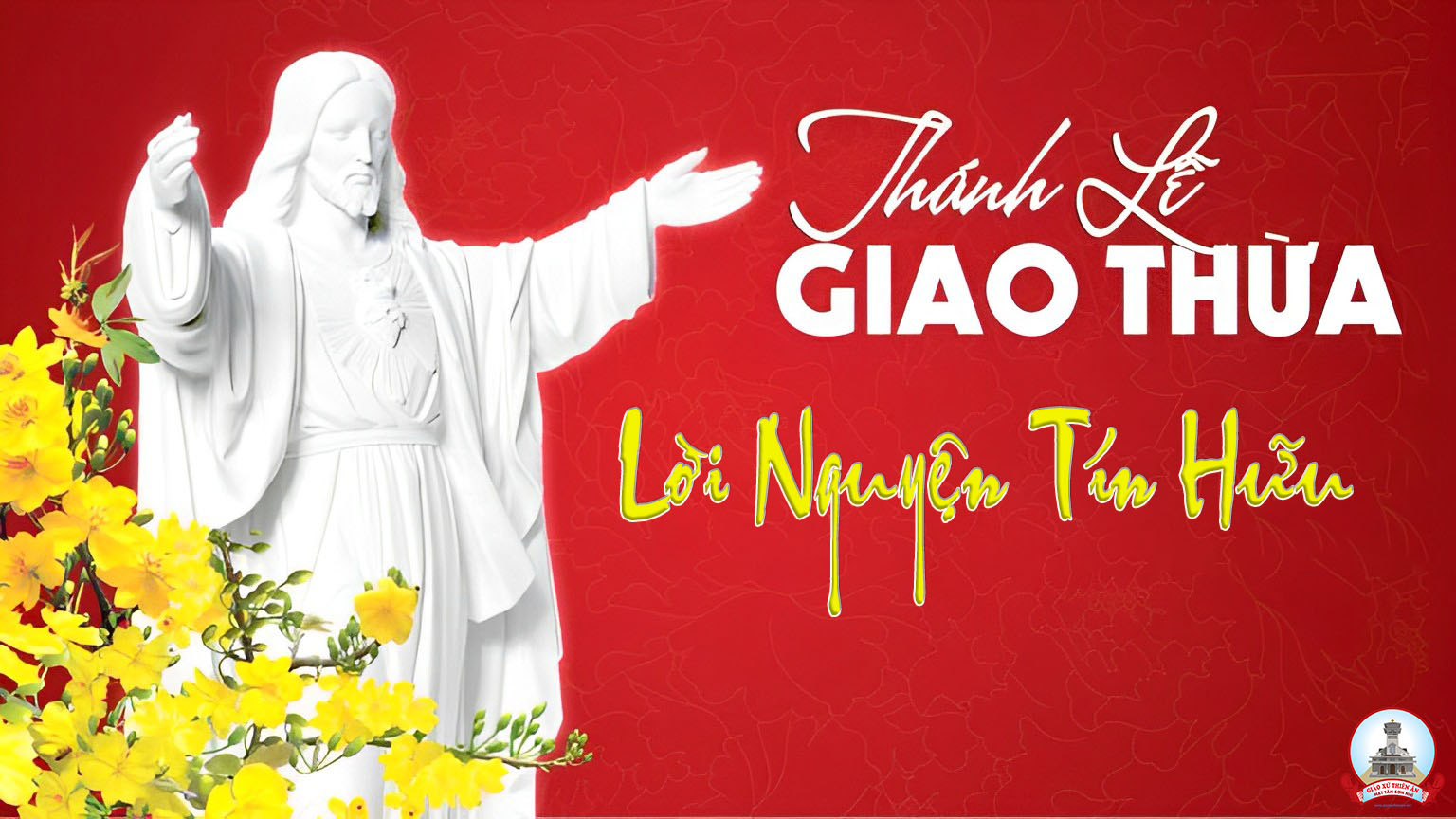 Ca Dâng Lễ
CỦA LỄ 
THẮM TÌNH QUÊ HƯƠNG
Jos. Trần Anh Vũ
Tk1: Đây rượu nho bánh miến khiết tinh con dâng về Ngài. Xưa vì yêu nhân thế Chúa chịu chết nên của lễ dâng. Trong nắng chiều Cal-vê bừng sáng lên tình Chúa yêu thương nhân trần.
Đk: Dâng đoàn con dâng tiến này của lễ thắm tình quê hương. Nhọc nhằn từ mờ sương với nhiều khổ gánh trên đường. Xin Cha thương nhận, và ban xuống cho quê hương: Người người yêu thương, trần thế hóa nên thiên đường.
Tk2: Xin được như ánh nến sáng soi xua tan lạnh đông. Soi vào lòng băng giá, phá hờn căm, nghi kị, ghét ghen. Xin mãi được tiêu hao, để sáng lên lòng mến yêu không lụi tàn.
Đk: Dâng đoàn con dâng tiến này của lễ thắm tình quê hương. Nhọc nhằn từ mờ sương với nhiều khổ gánh trên đường. Xin Cha thương nhận, và ban xuống cho quê hương: Người người yêu thương, trần thế hóa nên thiên đường.
Tk3: Dâng trầm hương thơm ngát ngút bay đến nơi cực linh. Như lời con nguyện xin Chúa hãy đoái thương nhìn thế gian, trong vũng lụy miên man. Nguyện tái sinh, đổi mới tâm can muôn lòng.
Đk: Dâng đoàn con dâng tiến này của lễ thắm tình quê hương. Nhọc nhằn từ mờ sương với nhiều khổ gánh trên đường. Xin Cha thương nhận, và ban xuống cho quê hương: Người người yêu thương, trần thế hóa nên thiên đường.
Tk4: Dâng về Cha nhân ái sắc hoa xinh tươi rực hồng. Vui đùa trong nắng ấm, dưới trời xanh tay Ngài quan phòng. Dâng tấm lòng trung trinh, tựa sắc hoa vờn gió lung linh nương đồng.
Đk: Dâng đoàn con dâng tiến này của lễ thắm tình quê hương. Nhọc nhằn từ mờ sương với nhiều khổ gánh trên đường. Xin Cha thương nhận, và ban xuống cho quê hương: Người người yêu thương, trần thế hóa nên thiên đường.
Tk5: Dâng này đây trái chín ngát thơm hái nơi đồng xa. Bao ngày qua vun tưới, gieo hạt nơi đất lành tốt tươi. Trong đất hạt tan đi, để trổ sinh sinh mầm sống mới bao ân tình.
Đk: Dâng đoàn con dâng tiến này của lễ thắm tình quê hương. Nhọc nhằn từ mờ sương với nhiều khổ gánh trên đường. Xin Cha thương nhận, và ban xuống cho quê hương: Người người yêu thương, trần thế hóa nên thiên đường.
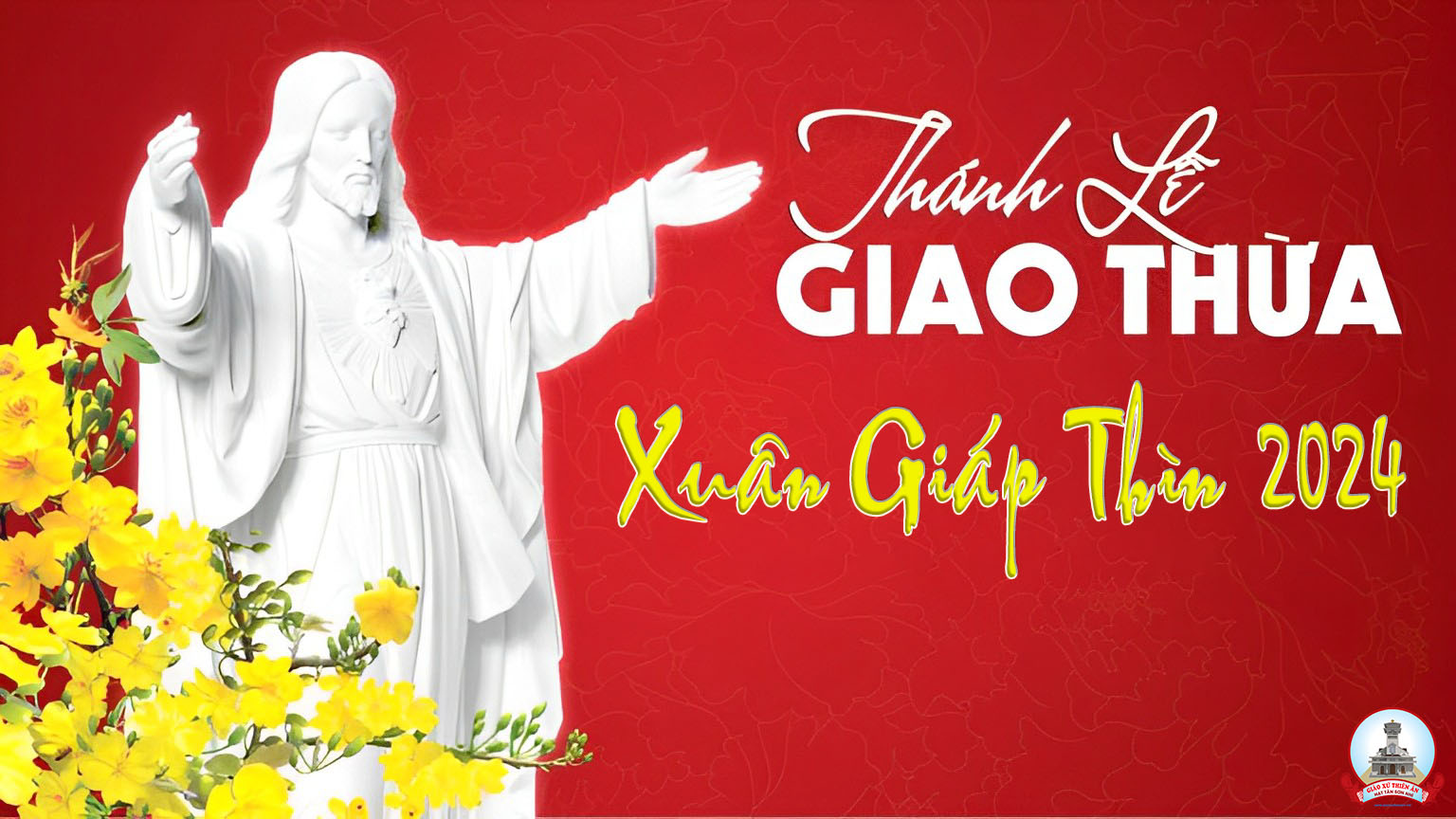 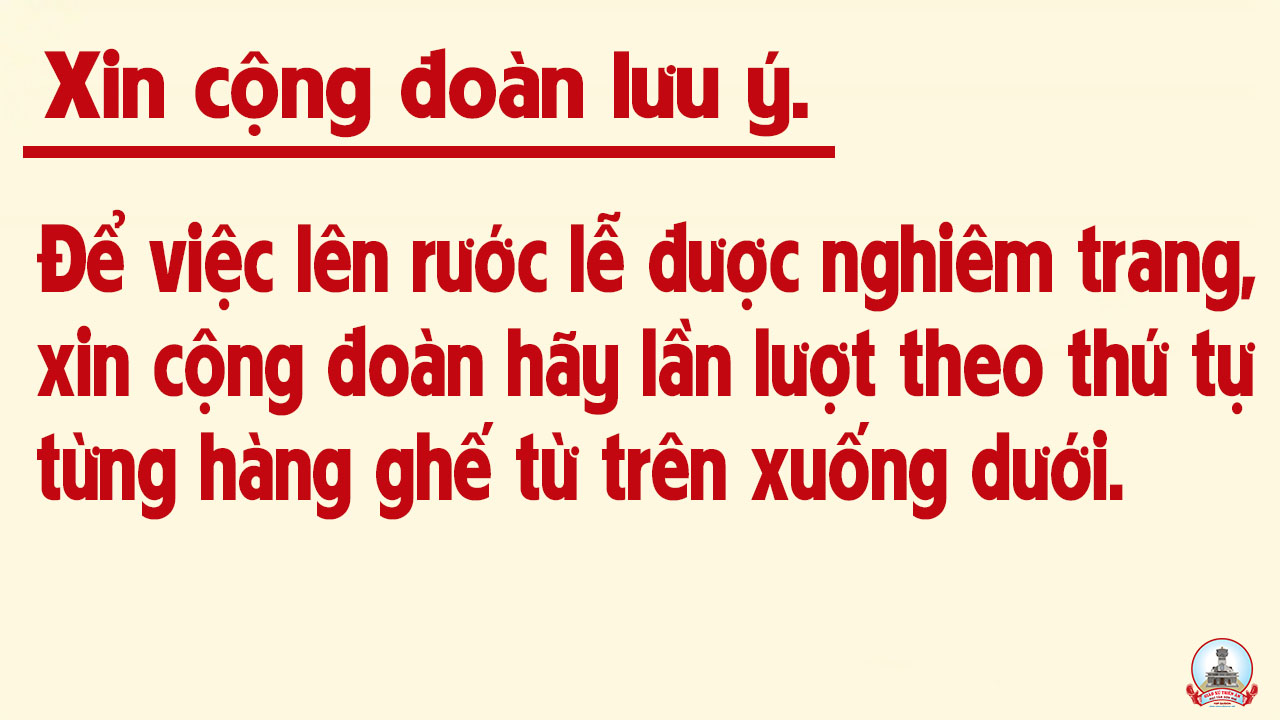 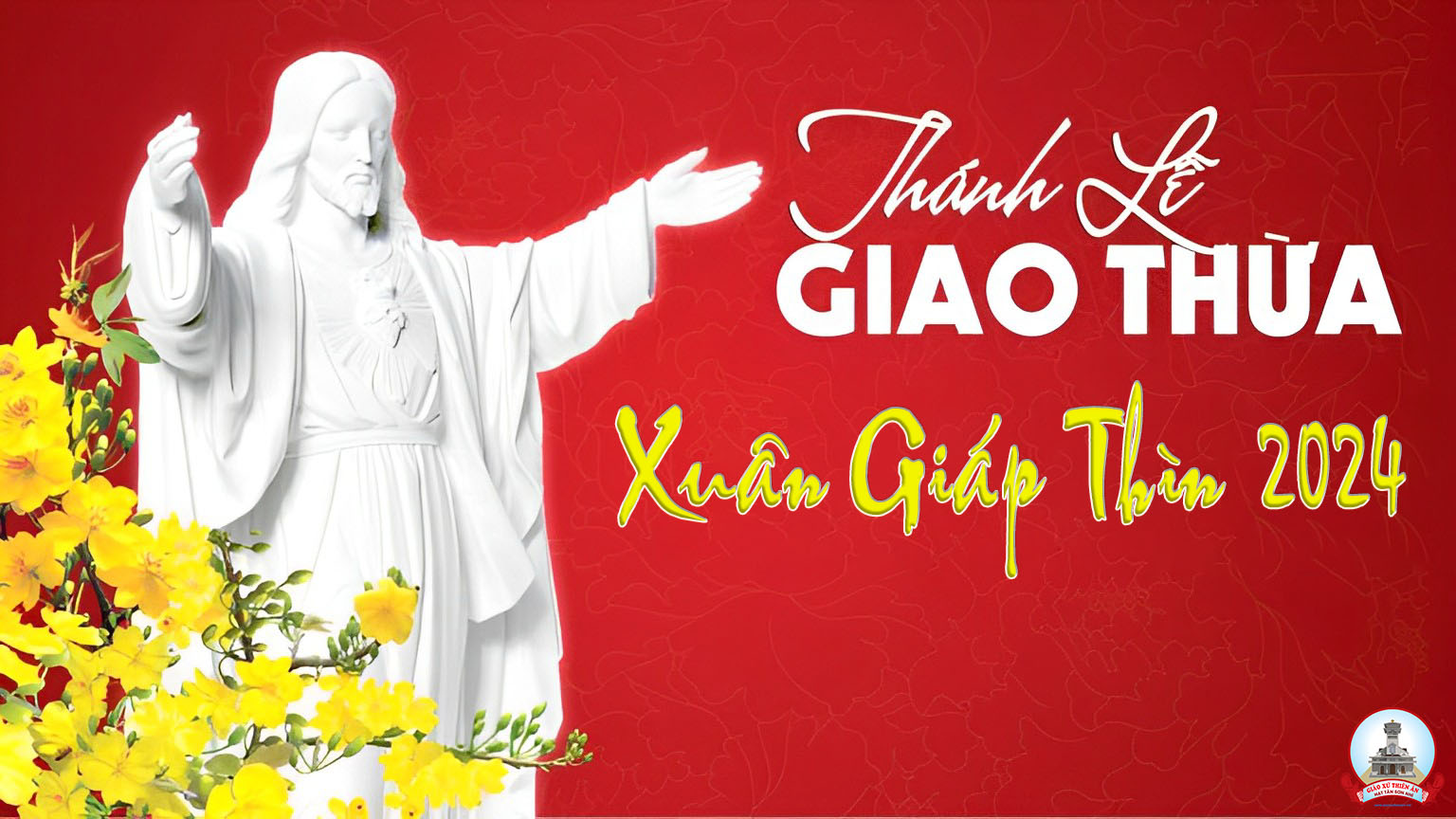 Ca Hiệp Lễ
TẠ ƠN CHÚA XUÂN
Giang Tâm
Tk1: Nhánh mai trong vườn vàng thơm xinh đẹp trong nắng tươi, báo tin mùa xuân nay đang trở về bên đời. Nhà nhà yên vui ấm tình thân, đoàn viên bên nhau đón xuân sang, muôn lời tạ ơn đoàn con hợp tiếng ngợi ca.
Đk: Tạ ơn Cha! Ngàn muôn muôn tiếng tạ ơn Cha là Chúa xuân muôn đời thắm tươi chan chứa niềm vui. Tạ ơn Cha! Ngàn muôn muôn đời tạ ơn Cha đã tặng ban cho đời mùa xuân, mở lòng con khát mong mùa xuân thiên thu.
Tk2: Gió mang xuân về thời gian đất trời đang đổi thay, sức sống hòa chan, cây đang trổ lộc xanh màu. Rộn ràng muôn nơi tiếng cười vui, dù bao lo lắng vẫn đầy vơi, cả cuộc đời con ở trong tay Chúa mà thôi.
Đk: Tạ ơn Cha! Ngàn muôn muôn tiếng tạ ơn Cha là Chúa xuân muôn đời thắm tươi chan chứa niềm vui. Tạ ơn Cha! Ngàn muôn muôn đời tạ ơn Cha đã tặng ban cho đời mùa xuân, mở lòng con khát mong mùa xuân thiên thu.
Tk3: Biết bao cảnh đời lầm than lao nhọc trong bể dâu khát khao niềm vui, mong thôi khổ sầu cơ cầu. Dù còn đây đó những nhọc lao tìm nhau thương nâng đỡ dâng trào mong đẹp lòng Cha, đoàn con tình mến sẻ chia.
Đk: Tạ ơn Cha! Ngàn muôn muôn tiếng tạ ơn Cha là Chúa xuân muôn đời thắm tươi chan chứa niềm vui. Tạ ơn Cha! Ngàn muôn muôn đời tạ ơn Cha đã tặng ban cho đời mùa xuân, mở lòng con khát mong mùa xuân thiên thu
Tk4: Khóe môi ai cười gởi trao an bình trong mến thương xóa đi buồn đau, chim xanh hót vang nẻo đường. Hòa bình xây đắp Chúa dạy con mọi ngày không ngơi để trần gian nên trời đất mới tình thương sáng ngàn nơi.
Đk: Tạ ơn Cha! Ngàn muôn muôn tiếng tạ ơn Cha là Chúa xuân muôn đời thắm tươi chan chứa niềm vui. Tạ ơn Cha! Ngàn muôn muôn đời tạ ơn Cha đã tặng ban cho đời mùa xuân, mở lòng con khát mong mùa xuân thiên thu
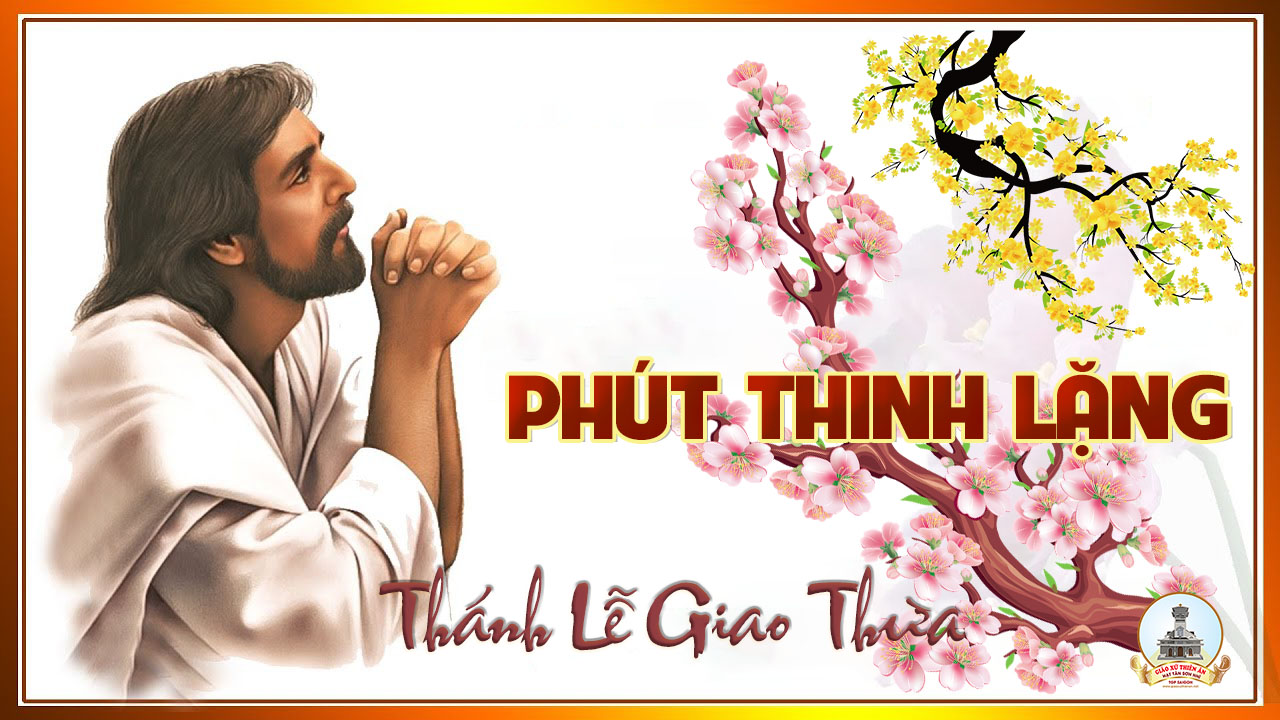 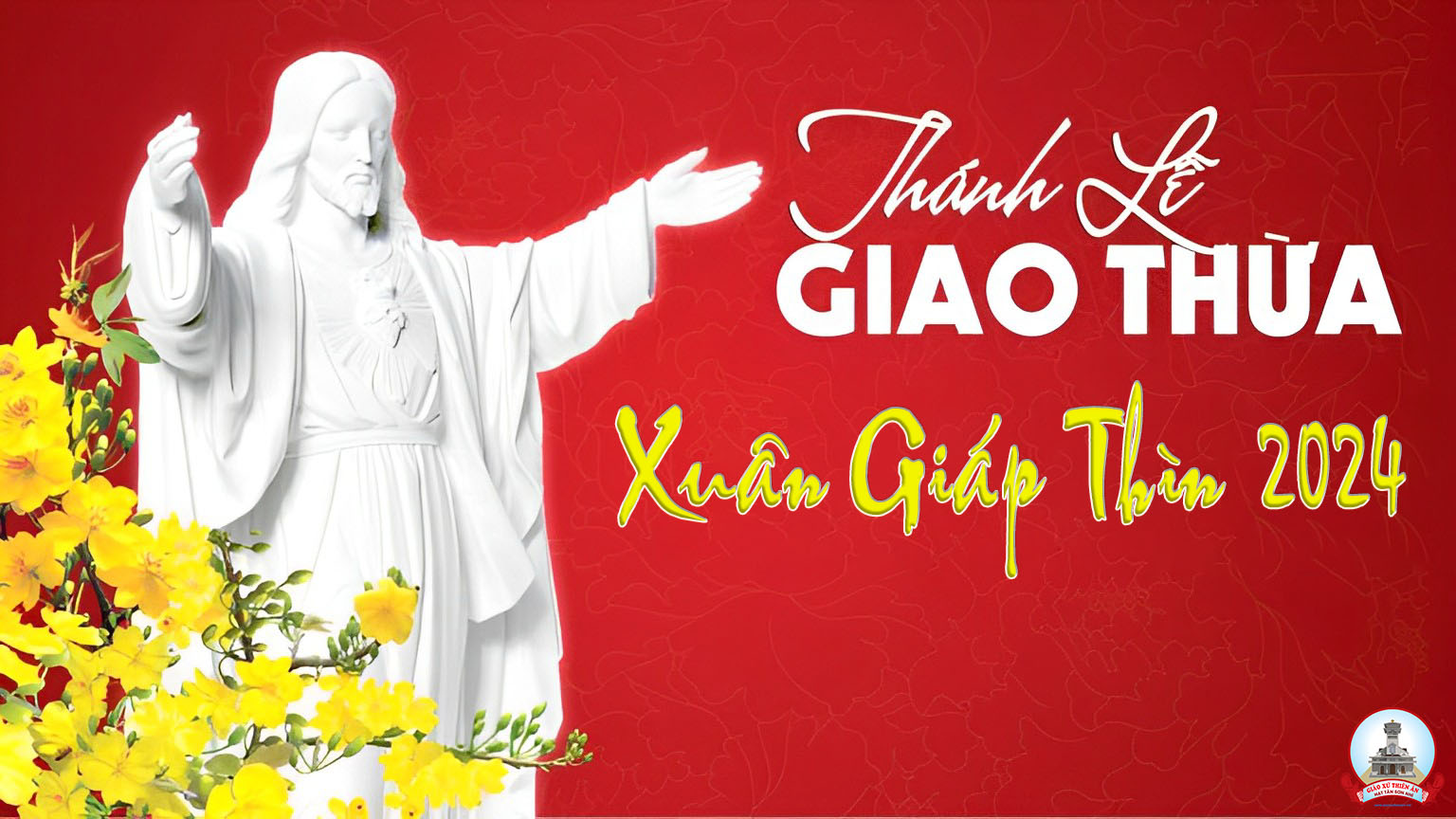 Ca Kết Lễ
HOAN CA MÙA XUÂN
Phương Trân Mỹ Huyền
Đk: Xuân về lòng nguyện Chúa Xuân đổ tràn phúc ân vào lòng chúng nhân còn nhiều vương vấn. Xuân về người người chúc nhau cuộc đời bớt đau sự lành đến mau hưởng quê đời sau.
Tk1: Mùa xuân đang xuống trên quê hương muôn người vui mừng. Vì xuân đem đến bao yên vui cho người sầu khổ. Lạy Chúa con hát lên câu ca, ca tụng Chúa Trời. Tình Cha như ánh xuân yêu đương ấp ủ đời con.
Đk: Xuân về lòng nguyện Chúa Xuân đổ tràn phúc ân vào lòng chúng nhân còn nhiều vương vấn. Xuân về người người chúc nhau cuộc đời bớt đau sự lành đến mau hưởng quê đời sau.
Tk2: Mùa xuân đang đến trong tim con sau một năm dài. Mùa xuân đem đến trong tim con khát vọng hạnh phúc. Lạy Cha con muốn ca vang lên chúc tụng xuân thắm nồng. Lạy Cha con muốn xin Cha ban thứ xuân bền lâu.
Đk: Xuân về lòng nguyện Chúa Xuân đổ tràn phúc ân vào lòng chúng nhân còn nhiều vương vấn. Xuân về người người chúc nhau cuộc đời bớt đau sự lành đến mau hưởng quê đời sau.
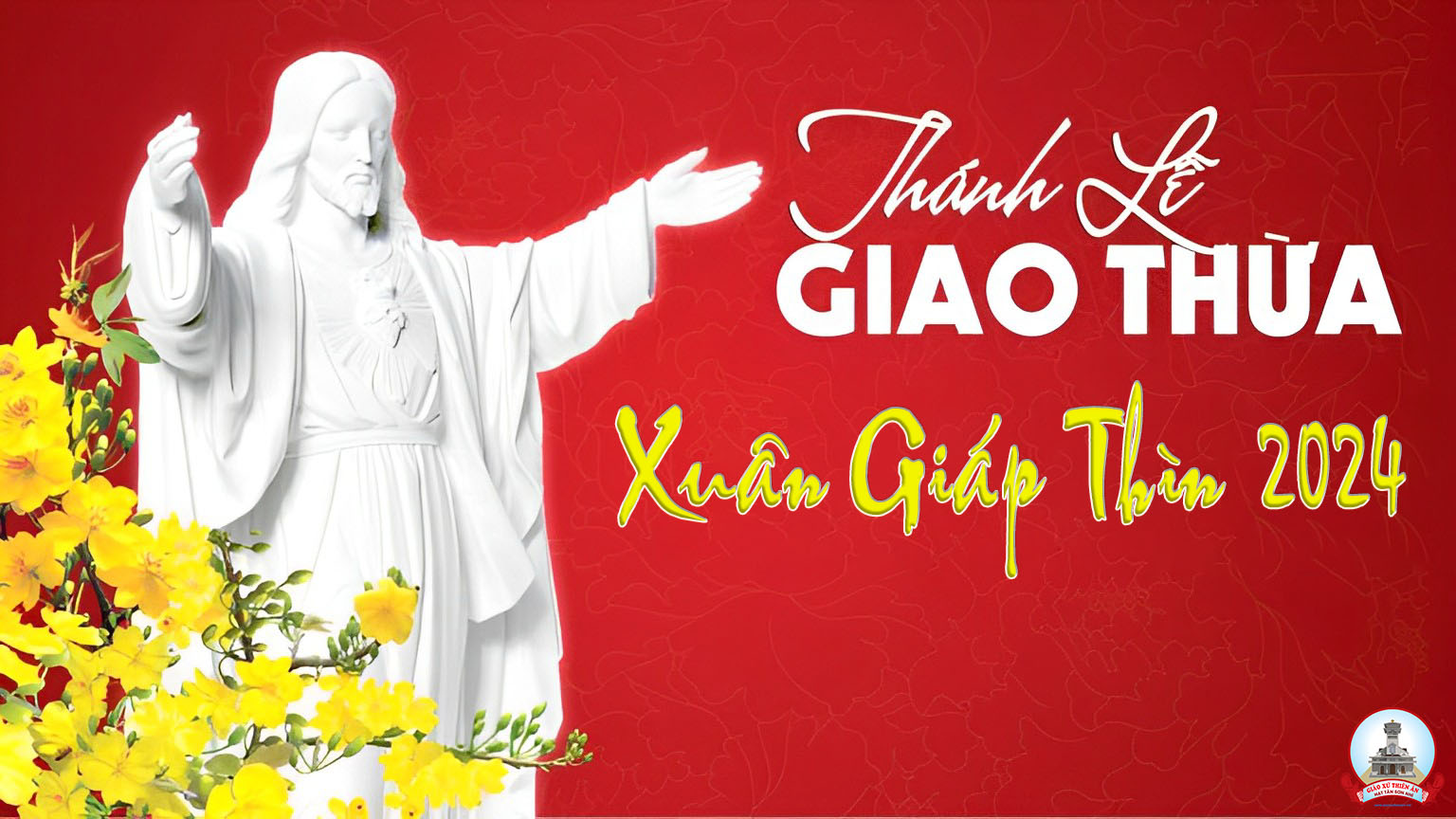